Отчёт 18.03
Плётнёв Никита
МL
Первая задача kaggle
Логистическая нейронная сеть и метод опорных векторов
Ядерные преобразования
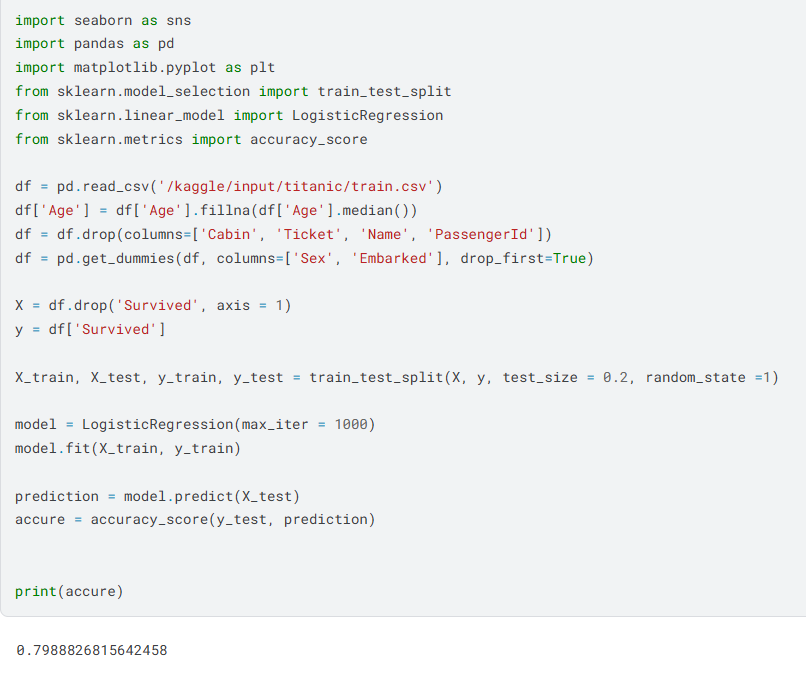 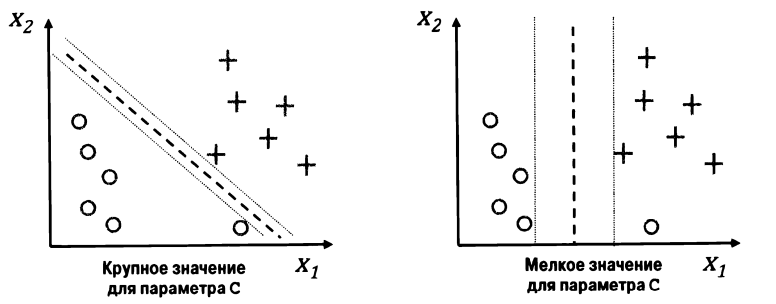 2
Физика пр-вр
Дочитана I глава (преобразования Лоренца и параметр скорости)
Начало задач
3
Ftag
На примерах получилось разобраться как взаимодействовать с файлами, и проводить анализ.

Думал как использовать на наших данных, но возникли технических шоколадки.
4